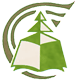 Проверка фонда с применением средств автоматизации
Кратко о фонде…
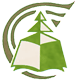 Восьмизначный штрих-код
 Часть экземпляров не имеет записей в  «Электронном каталоге»
 Характеристика помещений:
 большая площадь
 плотная расстановка стеллажей
 удалённость от узлов л.сети
Цели и задачи
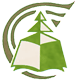 Получение достоверных данных   о состоянии фонда
 Актуализация данных записей ЭК
 Выявление ошибок в записях ЭК
Сбор данных
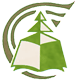 Выборка записей вручную
 Ввод через сканер штрих-кодов
 Загрузка текстового файла
Сканер штрих-кодов
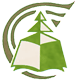 Радиус работы до 10 метров
 Высокая цена
 Отсутствие контроля 
данных при сканировании
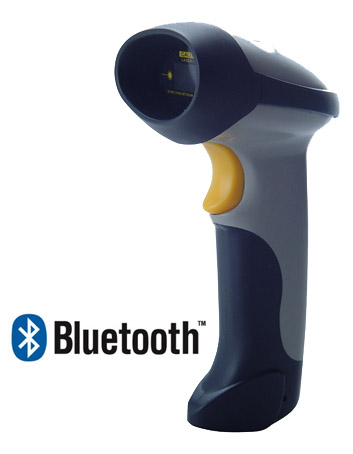 Терминал сбора данных
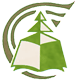 Память от 2 Мб
       2 Мб ~ 260 000 ш/к
 Широкий функционал
 Удобный интерфейс
 Контроль данных 
   при сканировании
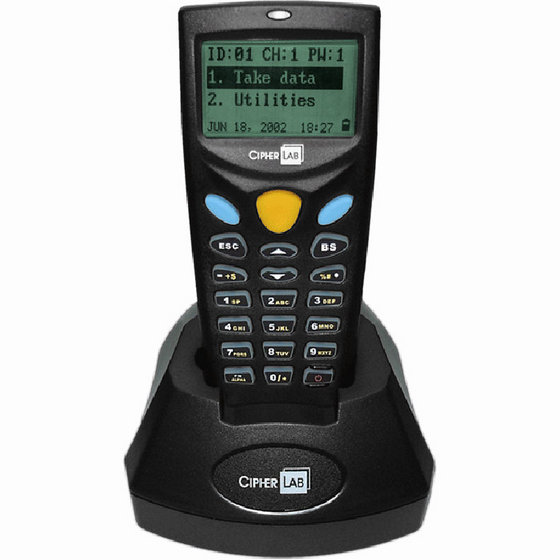 Этапы проверки
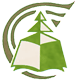 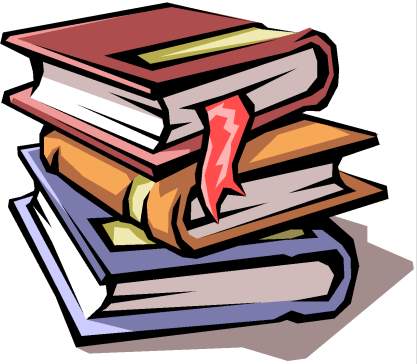 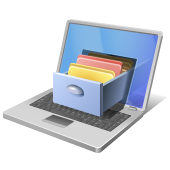 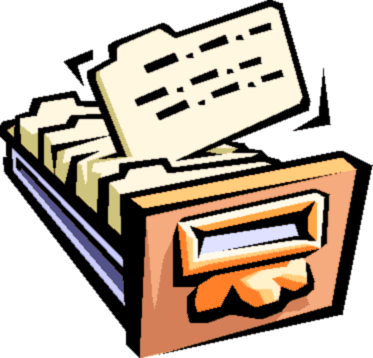 АРМ «Комплектатор»
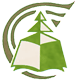 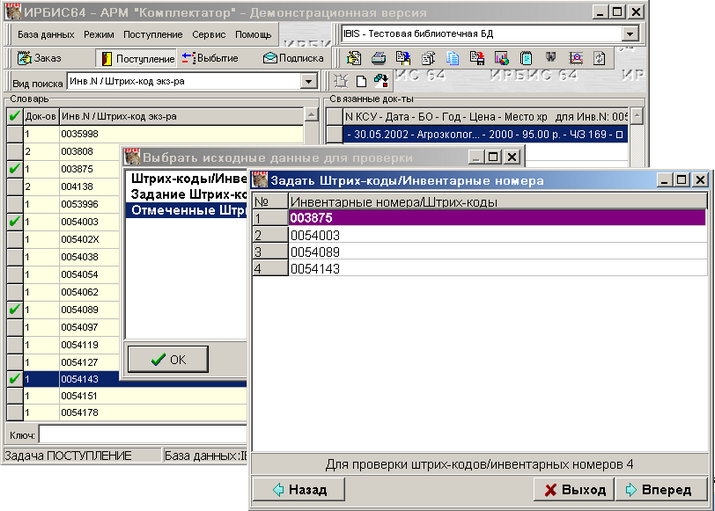 Параметры проверки
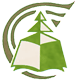 Дата проверки
 Код места хранения
 Коэффициент пересчета цен
 Удаление данных
 Запись результатов в файл
Протокол проверки
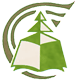 Проверено
 Проверено (N из M экземпляров)
 Не на месте (место хранения)
 Неверный статус
 Экземпляр не найден
Результат проверки
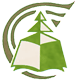 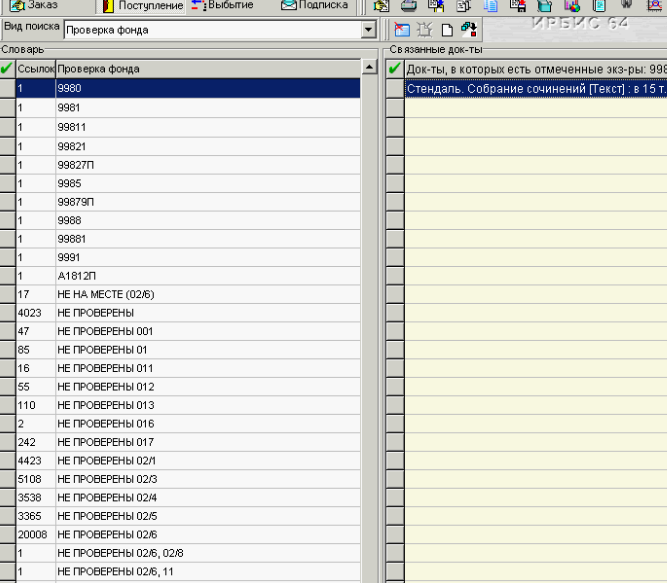 Результат проверки
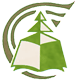 Инвентарные номера
 ПРОВЕРЕНЫ ГГГГ.ММ.ДД
 НЕ ПРОВЕРЕНЫ  (код места хр.)
 НЕ НА МЕСТЕ  (код места хр.)
Анализ результатов
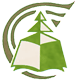 «Не на месте»:
 Неверные данные поле 910
 Неверный способ ввода данных
 «Не проверены»:
 на руках у читателя
 списаны
 утеряны
 нет данных штрих-кода
Проблемы
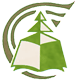 Ошибки при загрузке больших  объемов данных в систему
 Выдача книг в промежутке между сбором данных и загрузкой
 Ошибки считывания штрих-кода
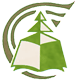 Автоматизированная проверка фонда
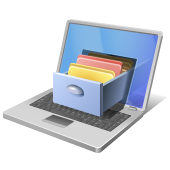 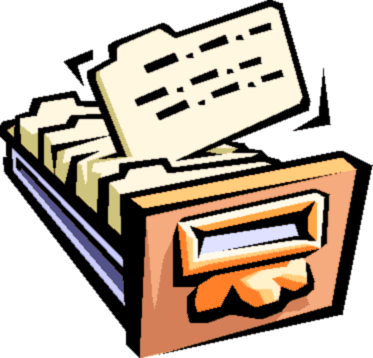 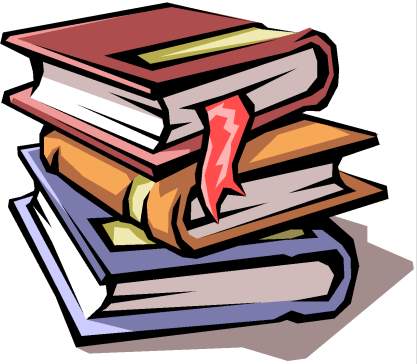 Итоги
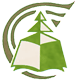 Оперативная актуализация данных «Электронного каталога»
 Экономия рабочего времени
 Получение данных о реальном состоянии ЭК